Urlaub
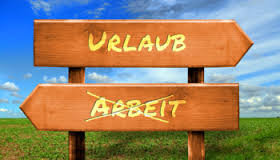 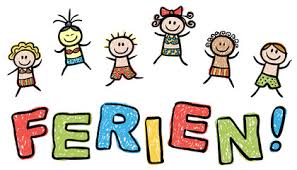 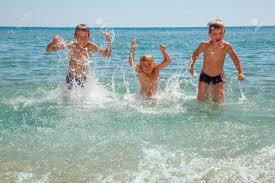 https://www.youtube.com/watch?v=60-NaPFaaW4
https://www.youtube.com/watch?v=-T-ek1SC1qA
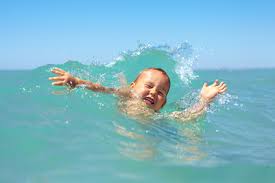 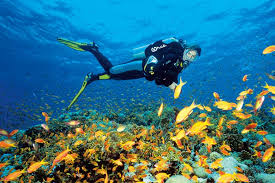 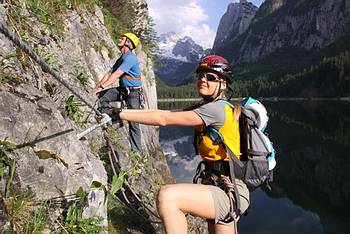 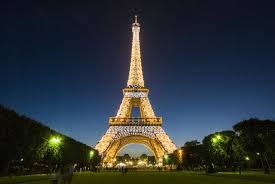 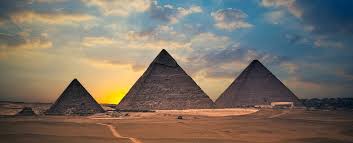 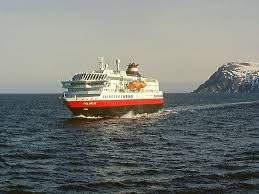 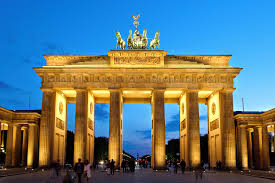 Wohin fährst / fliegst du in den                  Ferien ?
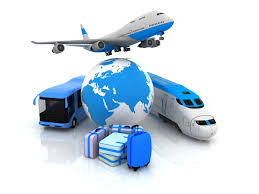 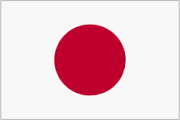 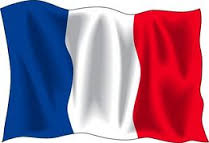 Nach
Frankreich
Japan
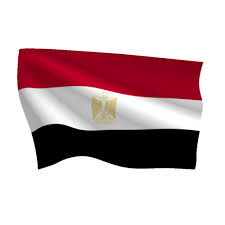 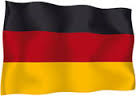 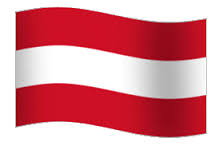 Deutschland
Ägypten
Österreich
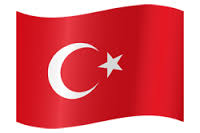 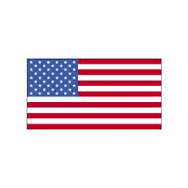 In die
Türkei
USA
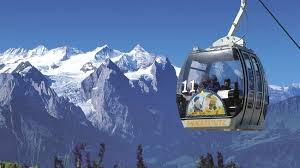 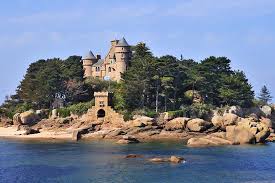 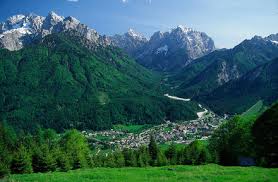 Alpen
Bretagne
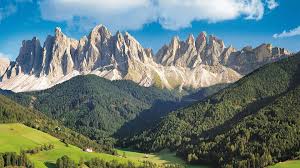 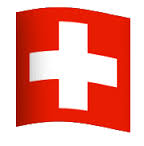 Schweiz
Ins Gebirge
Dolomiten
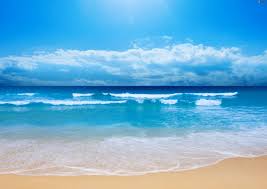 das= ans
Meer / Rote Meer / Mittelmeer
An
den
Bodensee / Ostsee / Nil / Reihn/ Main
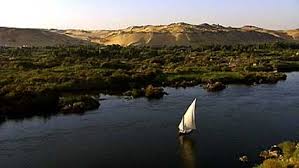 die
Donau / Adria / Elbe
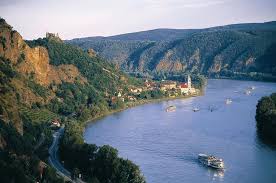 Wohin+ 
fahren/ fliegen ?
Nach 
In die 
Ans – An den – An die
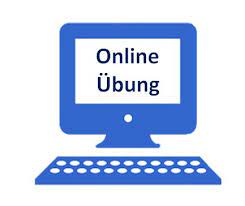 Extra Online-Linke
https://wordwall.net/ar/resource/2705523/wohin-in-den-ferien-teil-1
https://wordwall.net/pl/resource/2540574/wohin-in-die-urlaub-klasa-5
https://wordwall.net/pl/resource/1306063/wann-und-wohin-f%C3%A4hrst-du-in-den-ferien
https://wordwall.net/pl/resource/2820519/wohin-f%C3%A4hrst-du-in-die-sommerferien
https://wordwall.net/pl/resource/17964233/wohin-fahren-die-kinder-in-den-sommerferien
https://wordwall.net/pl/resource/19414132/wohin-m%C3%B6chtest-du
https://wordwall.net/resource/1306063/wann-und-wohin-f%C3%A4hrst-du-in-den-ferien
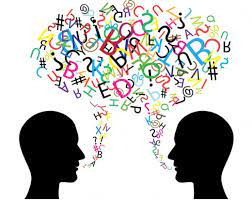 Sprechen
Übung 1
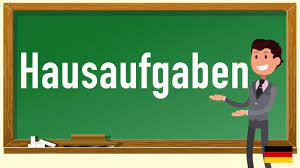 Hausaufgabe